«Туган телдә белем алуның өзлексез чылбырын булдыру»Сафиуллин Рушан РәфыйкъӘсәкәй районы мәгариф бүлегенең  милли белем һәм тәрбия эшләре буенча әйдәп баручы белгече
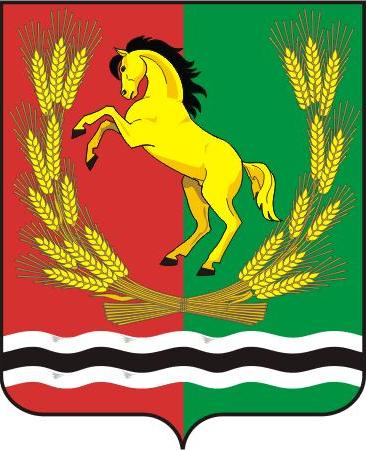 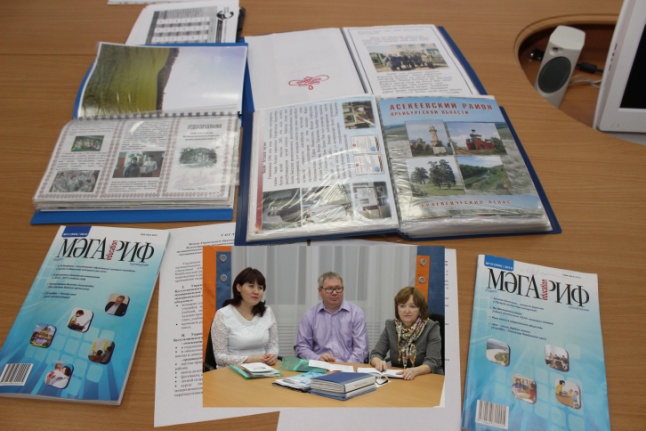 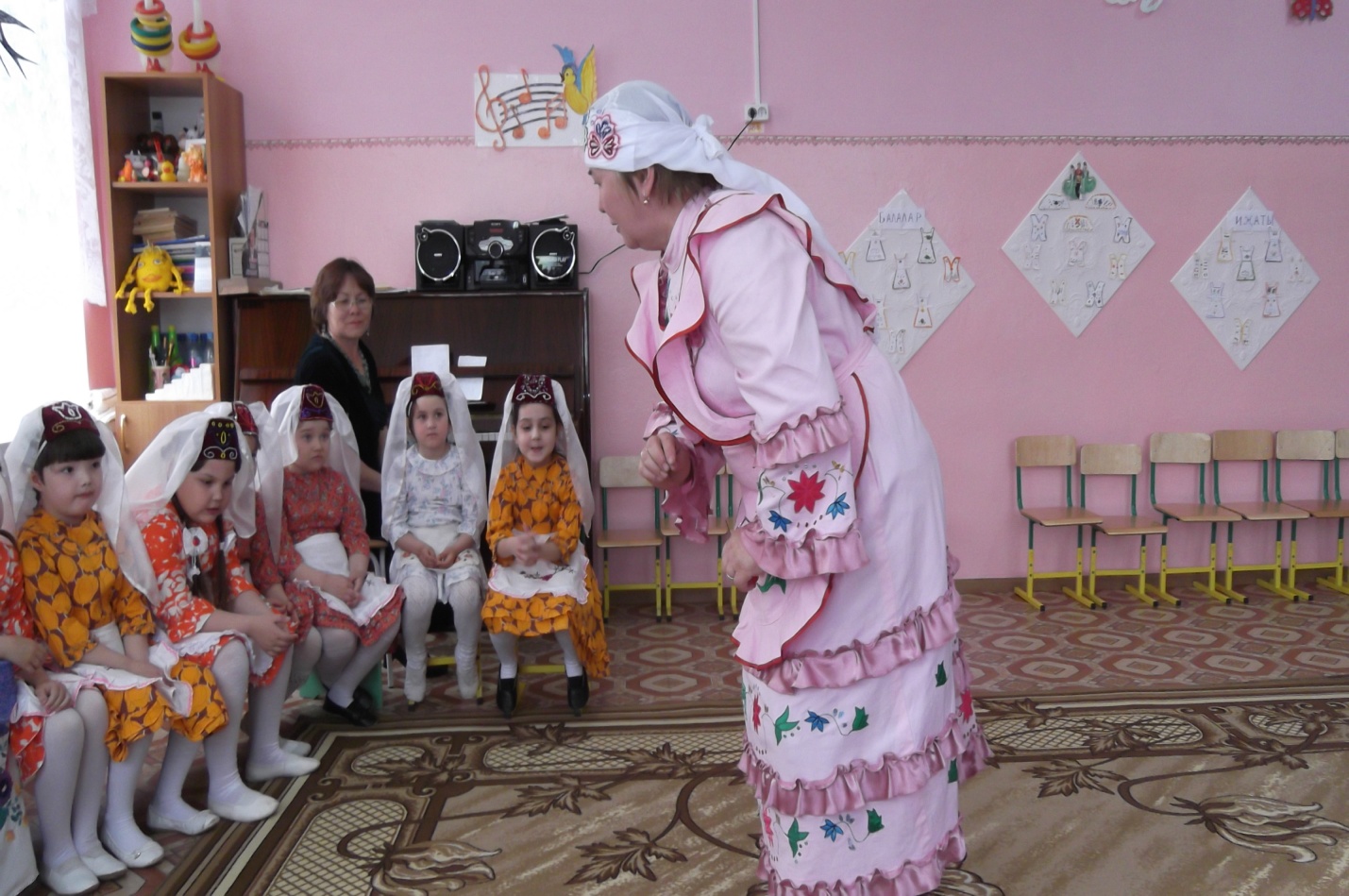 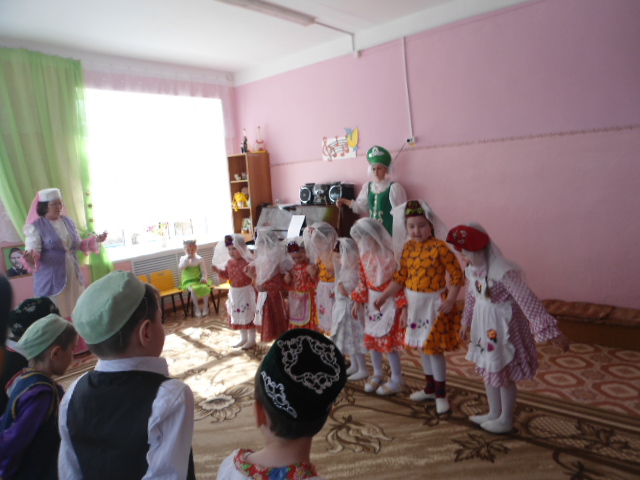 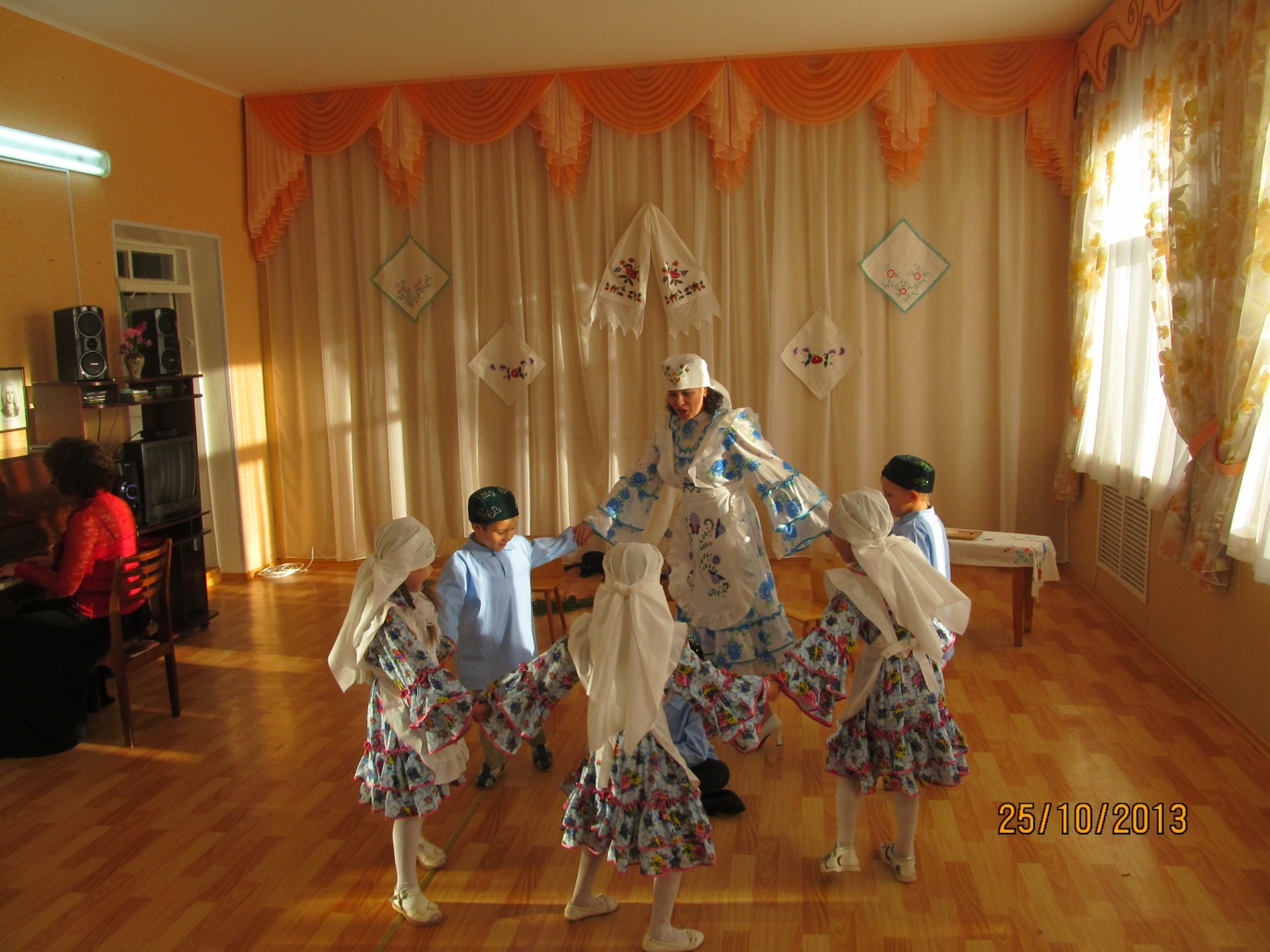 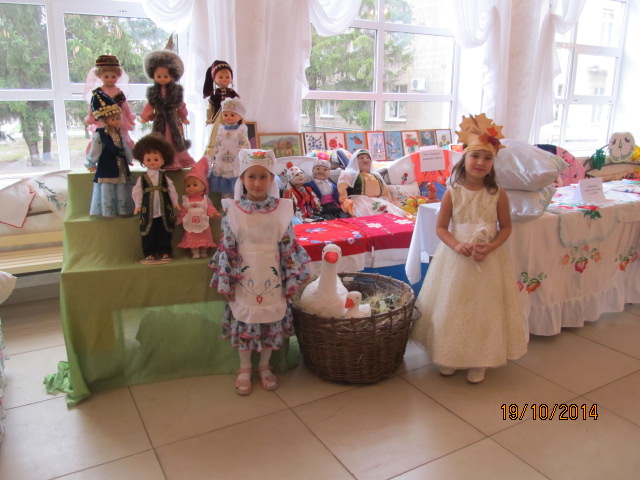 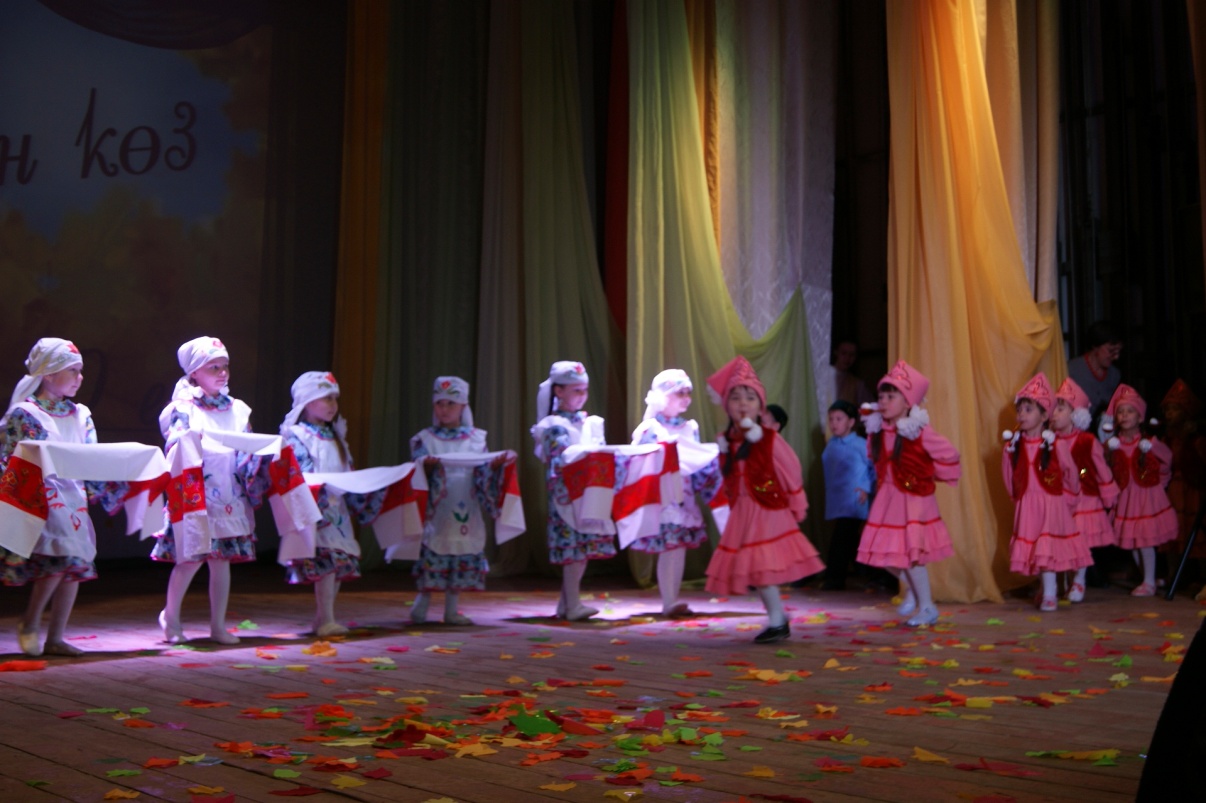 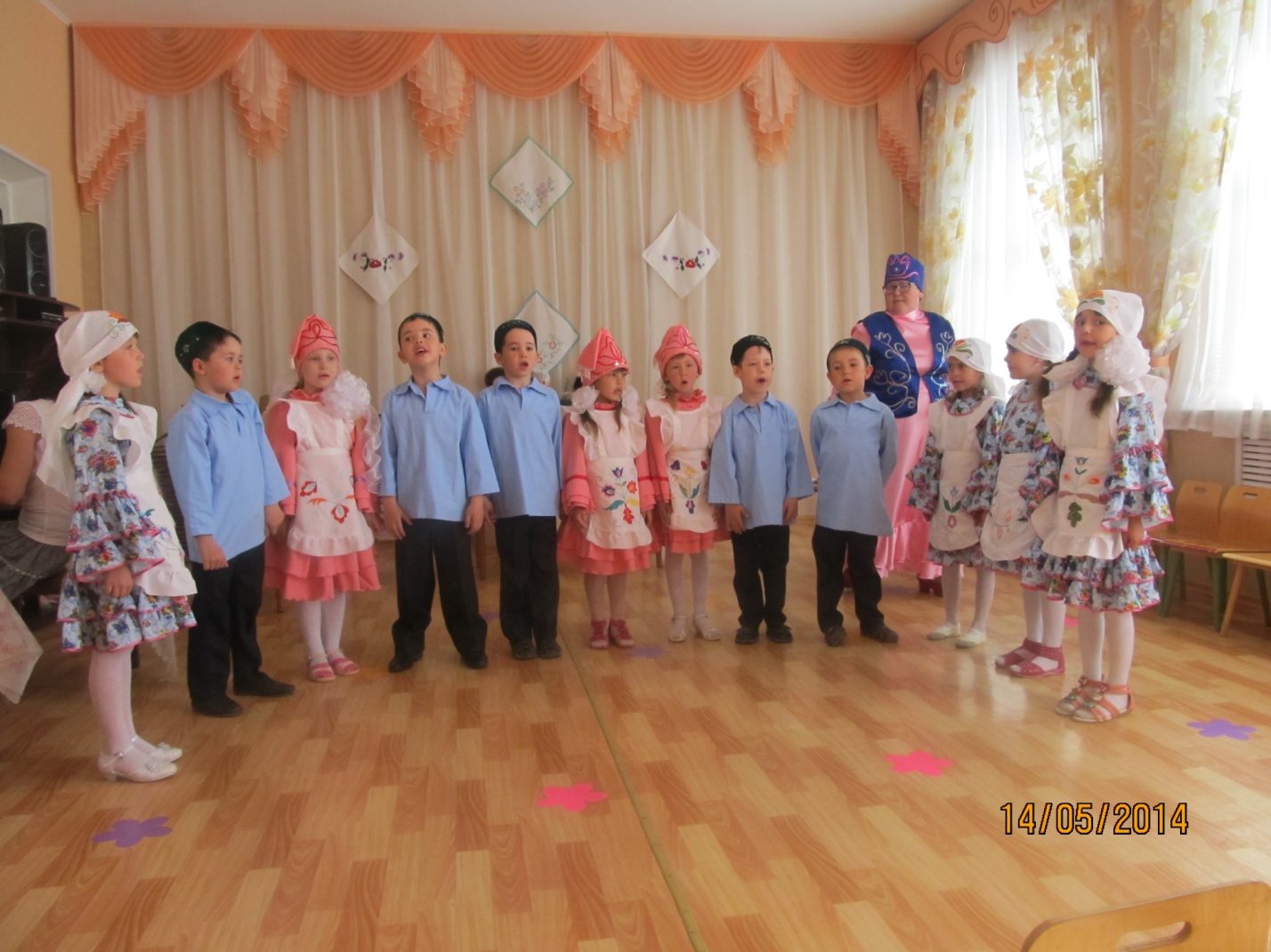 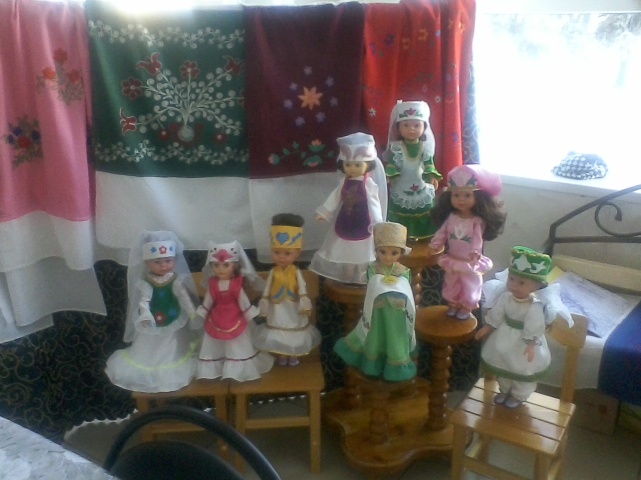 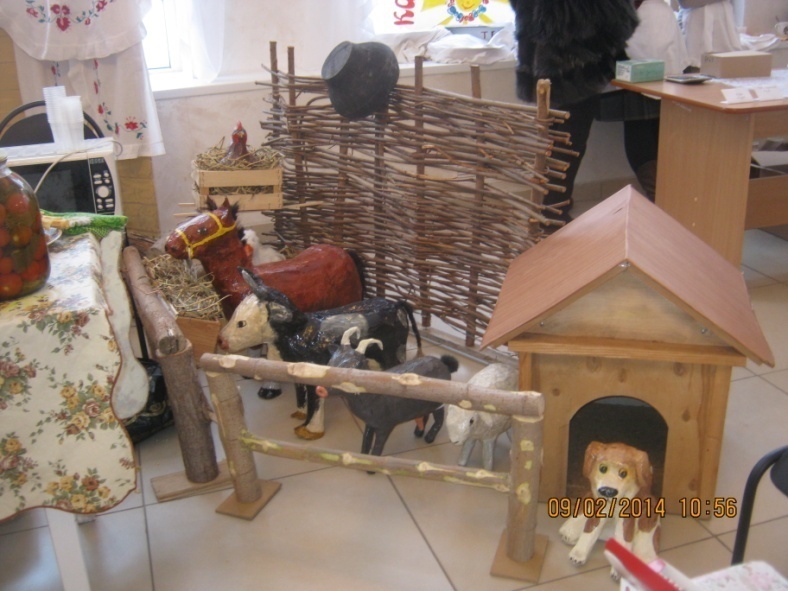 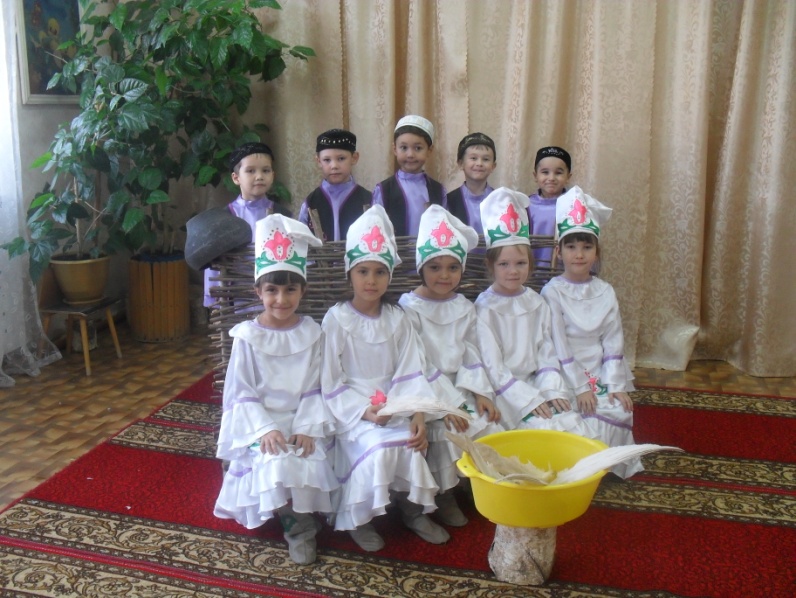 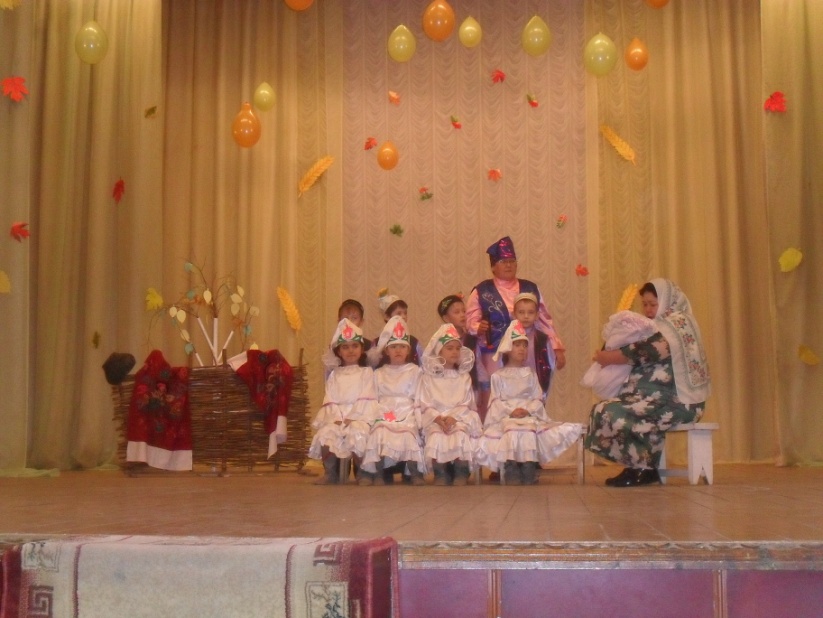 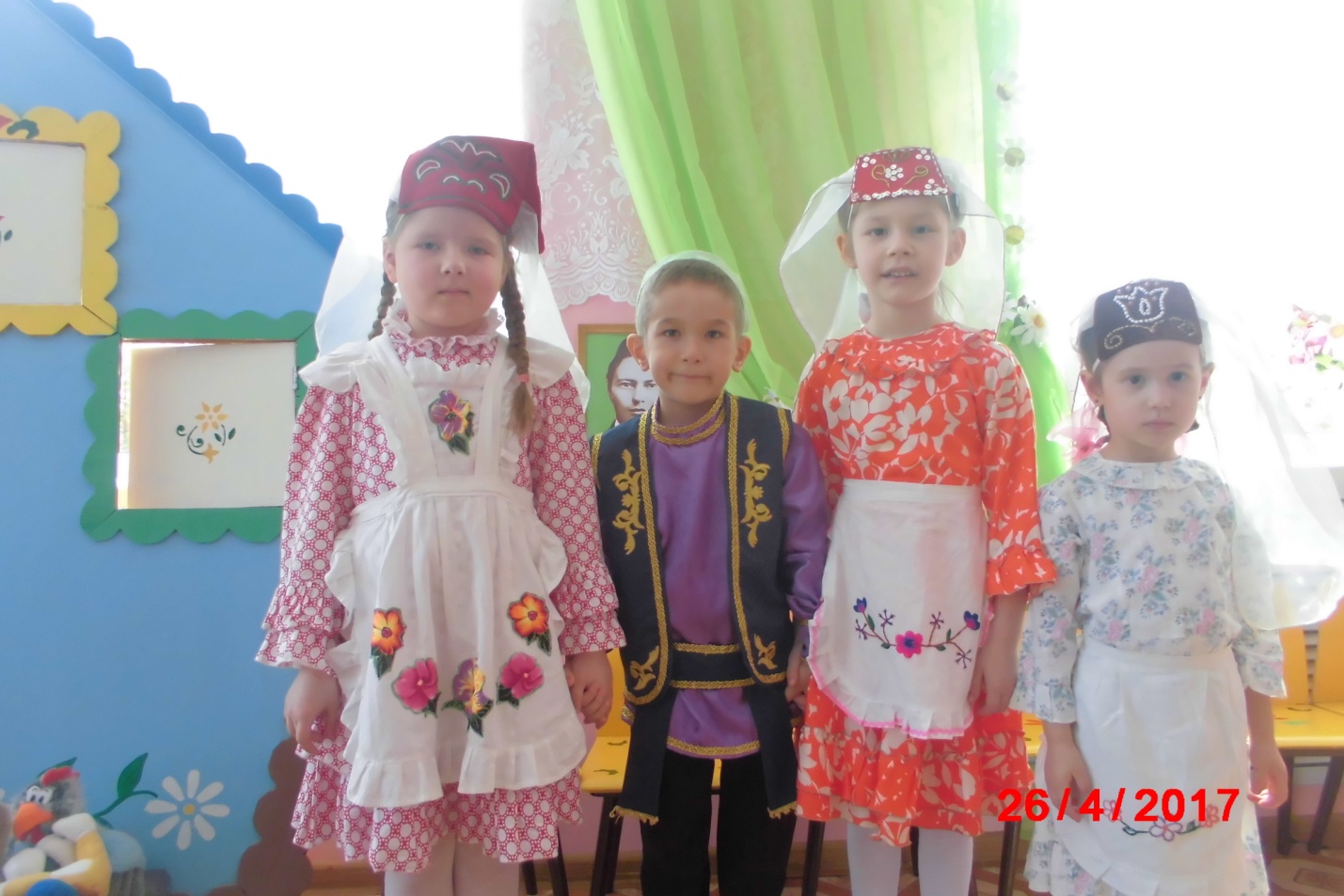 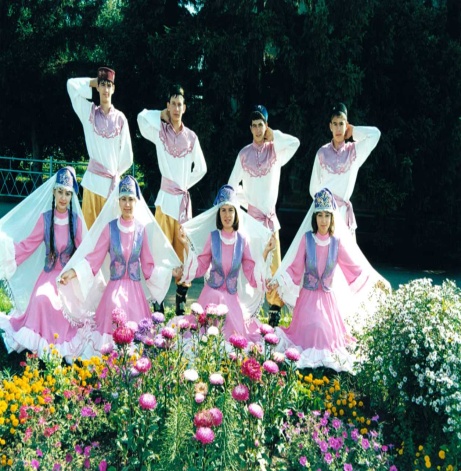 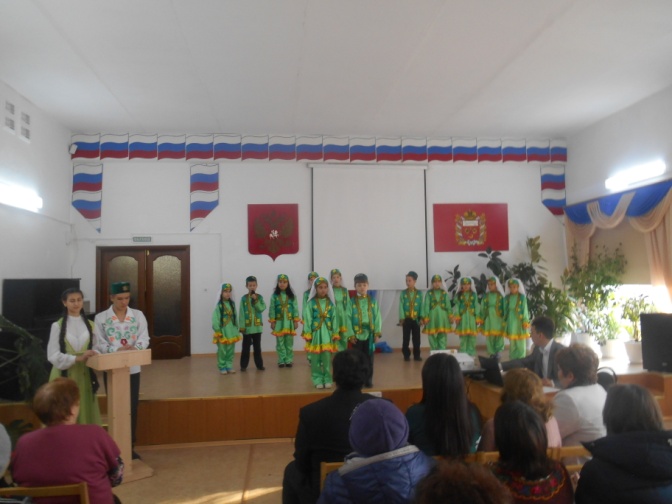 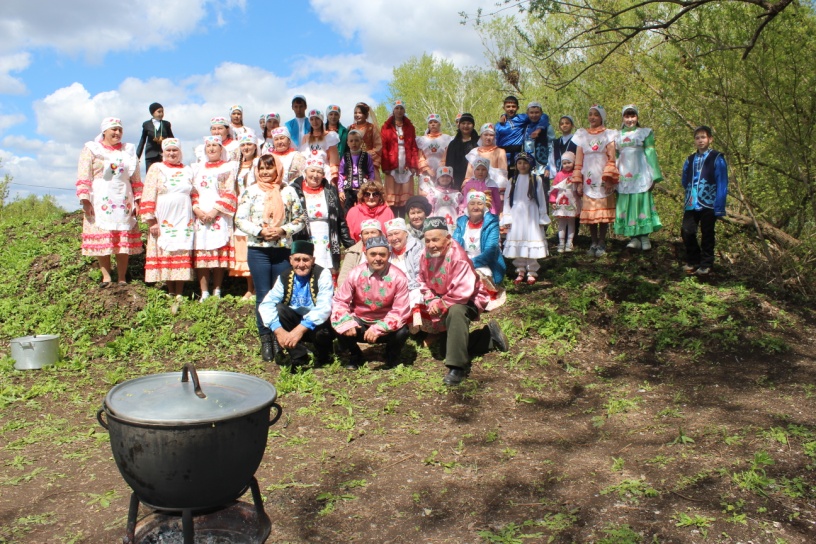 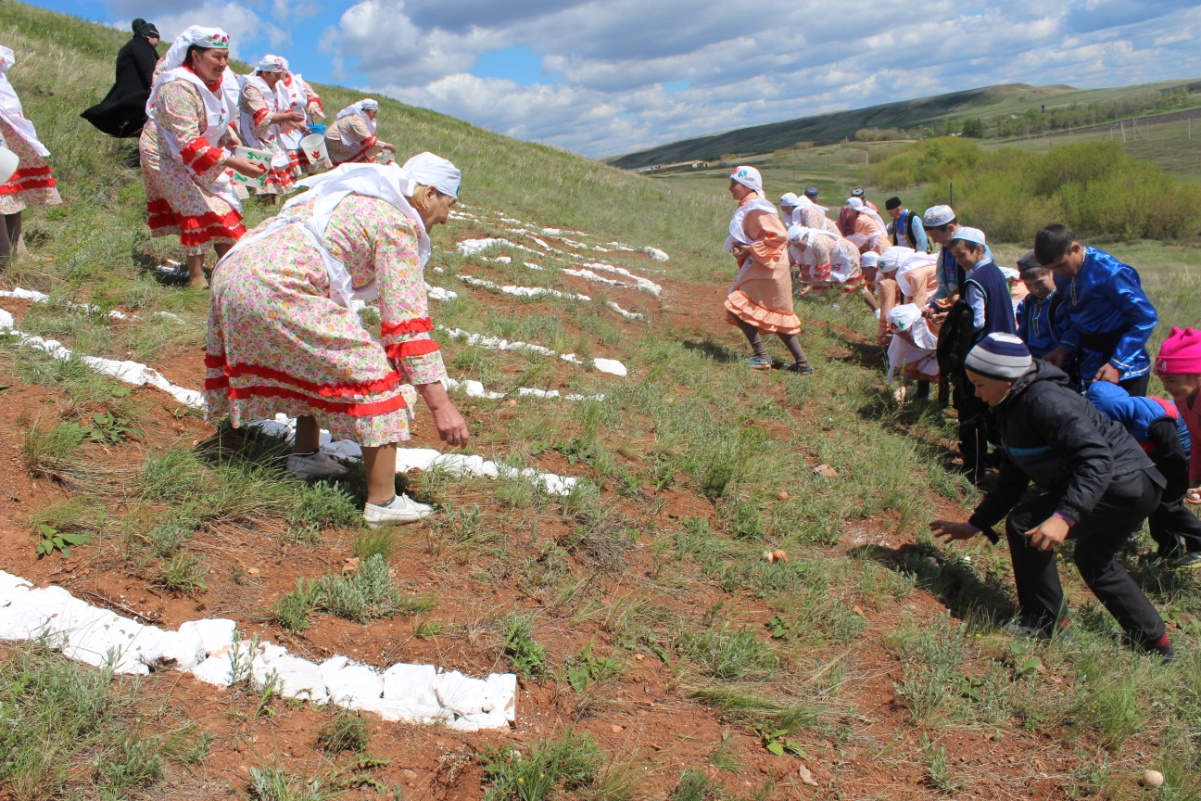 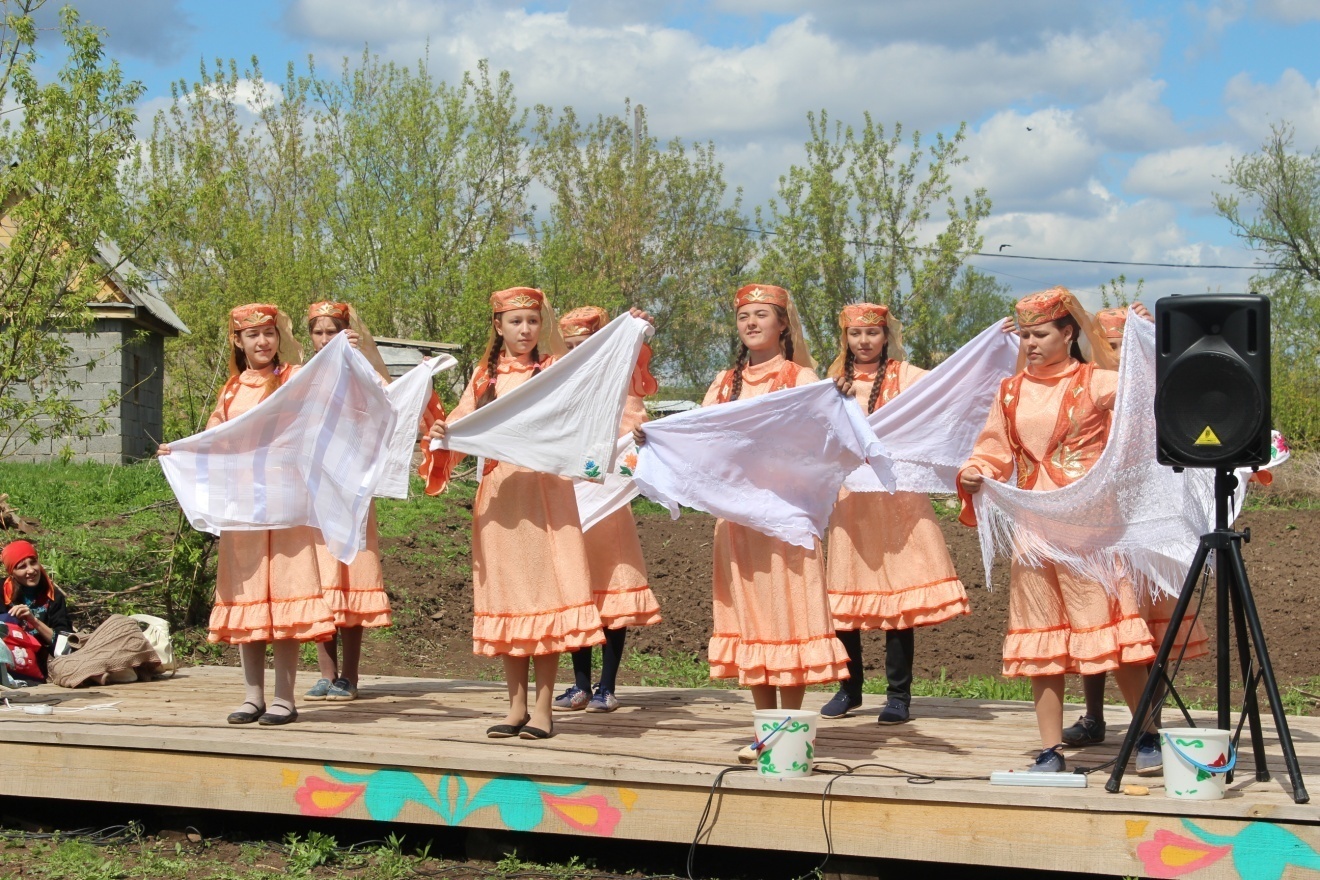 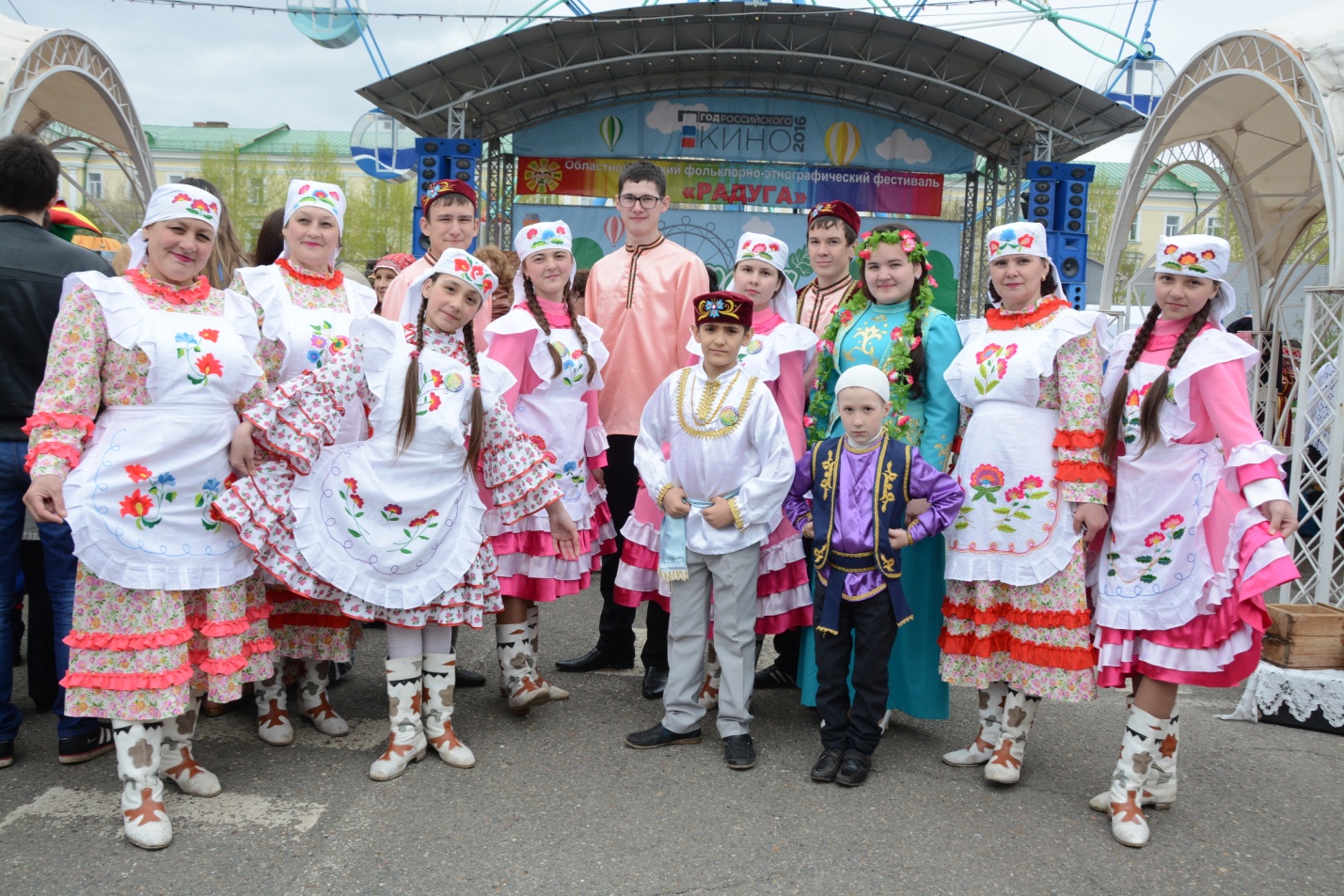 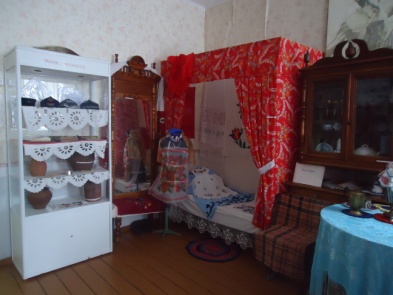 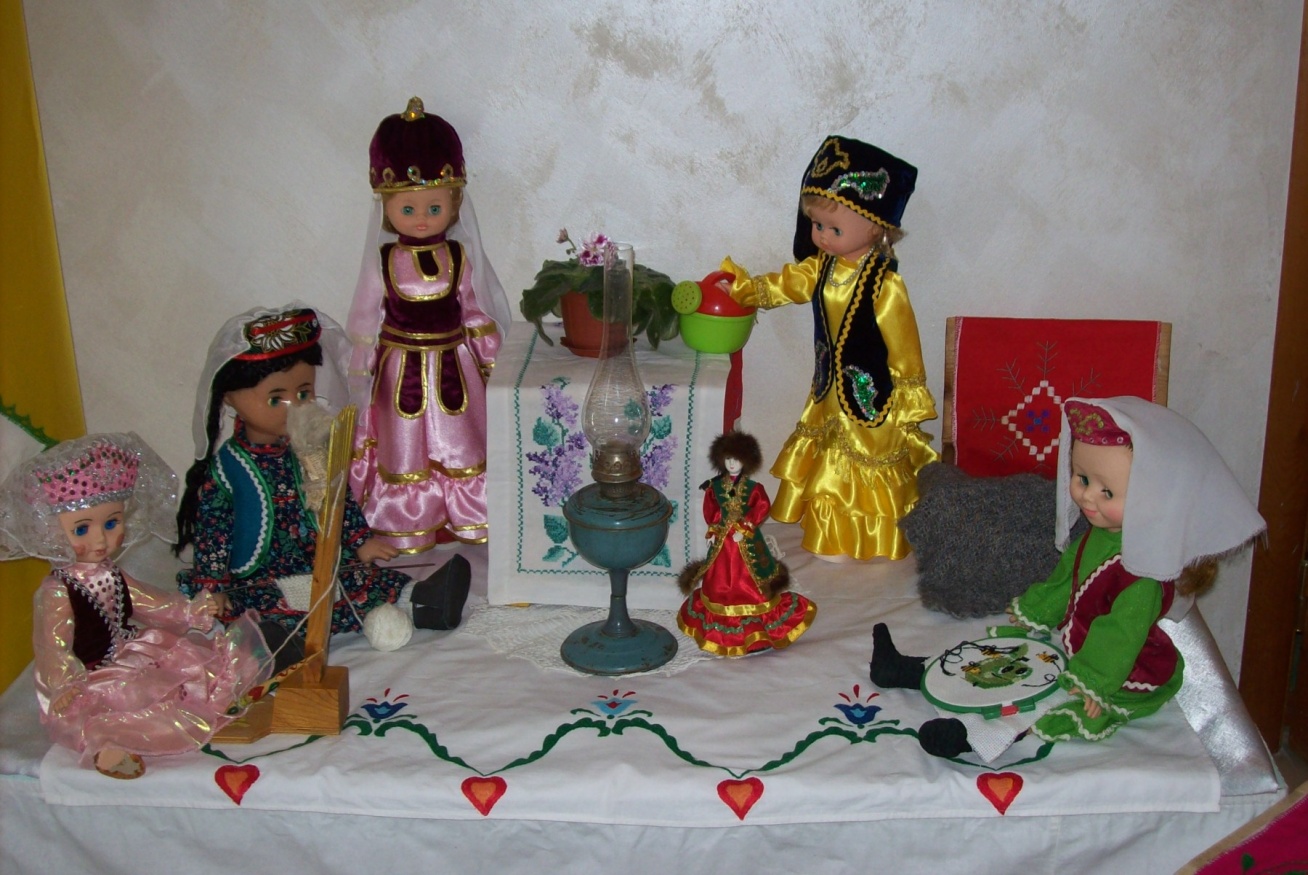 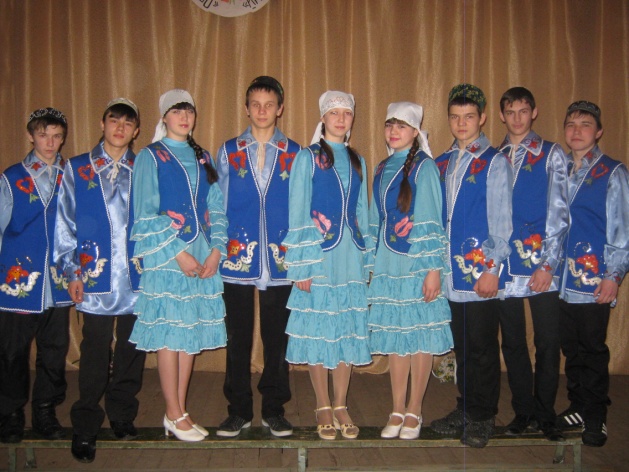 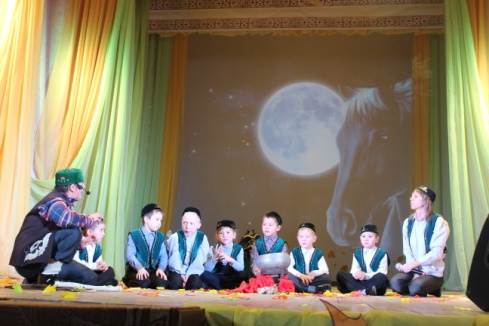 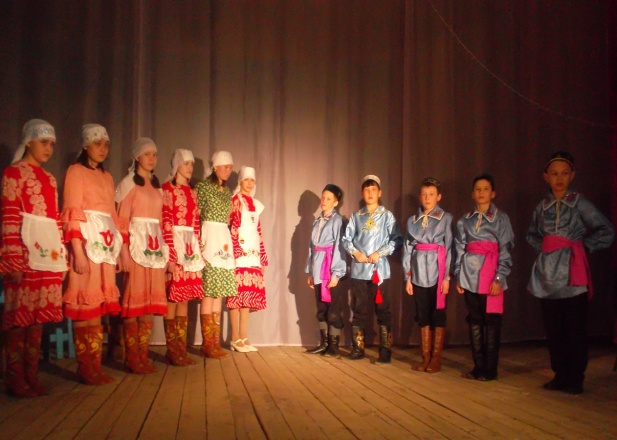